WELCOME TO CLASS 8A1
ETHNIC GROUPS OF VIET NAM
4
Unit
ETHNIC GROUPS OF VIET NAM
Unit
LESSON 1: GETTING STARTED
“I’m from the Tay ethnic group.”
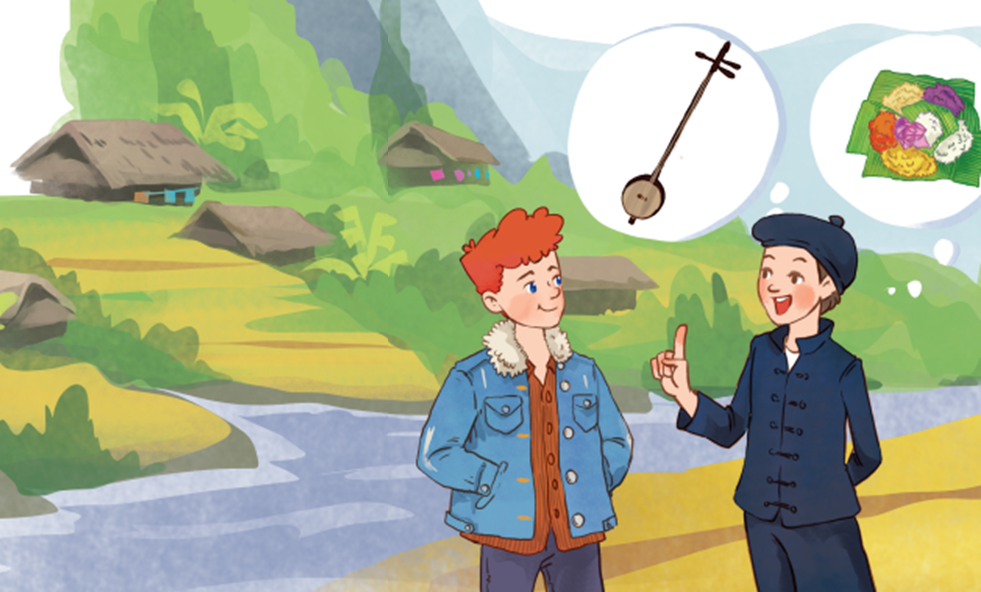 Tom
Lai
* Listen and underline words that you want to know. (P40/textbook)
Tom: Hi, I’m Tom. You look new here. 
Lai: I am. I’m Lai from Ha Giang. 
Tom: Oh, I’ve heard about beautiful Ha Giang. Do you live in the mountains? 
Lai: Yes, I do. I’m from the Tay ethnic group. We are the second largest ethnic group in Viet Nam, only after the Kinh. 
Tom: Oh … I once saw a bamboo house on high posts in a travel brochure. Do you live in a home like that? 
Lai: Yes, we call it a “stilt house”. Our house overlooks terraced fields. 
Tom: Awesome. What is life in your village like? 
Lai: It’s peaceful. There are 16 houses in my village. We live very close to nature. 
Tom: I love it. Can you tell me something about your culture? 
Lai: Certainly. We have our own culture. You can see it in our folk dances, musical instruments like the dan tinh, and our special five-colour sticky rice. 
Tom: It sounds interesting. I hope to visit Ha Giang one day.
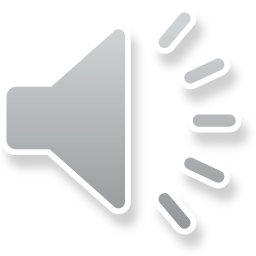 I. Vocabulary
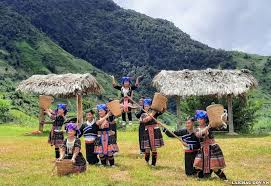 1. ethnic group (n):
/ˈeθnɪk gru:p/
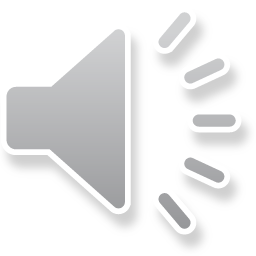 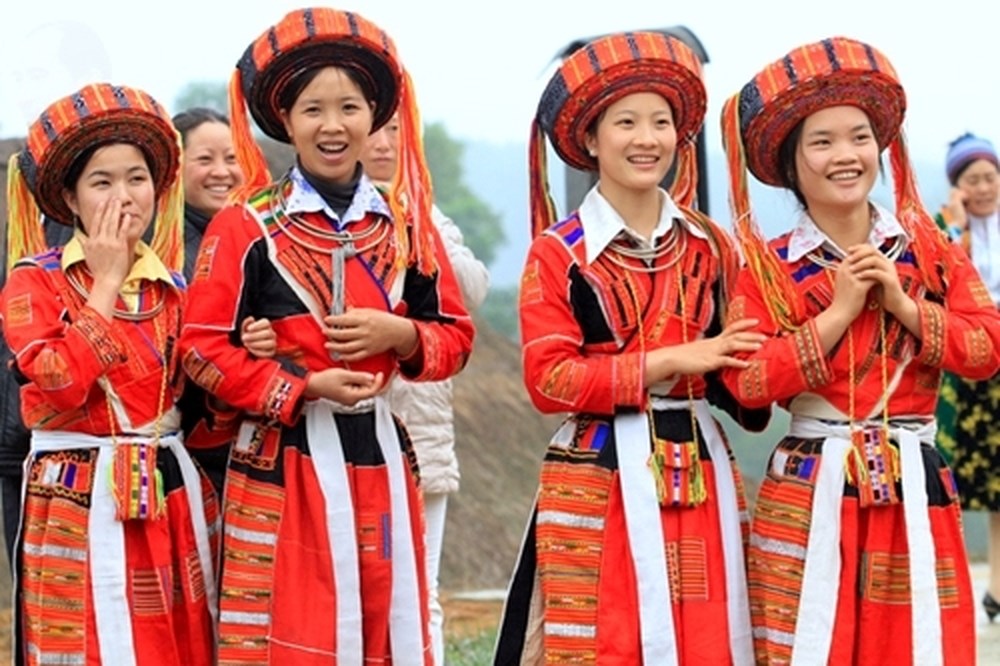 2. post (n):
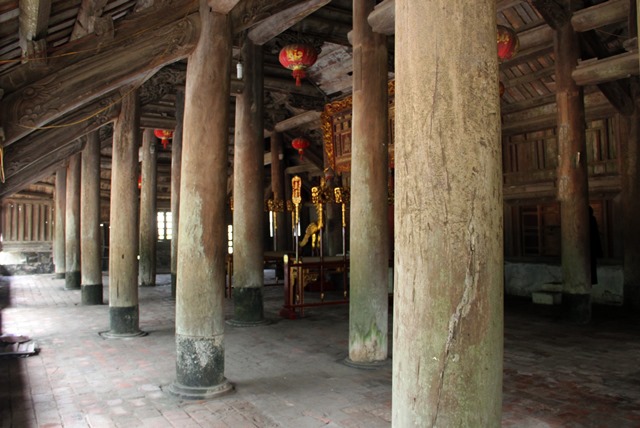 /pəʊst/
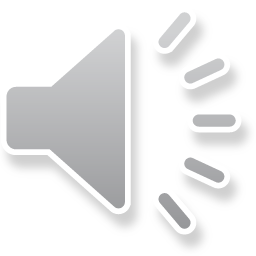 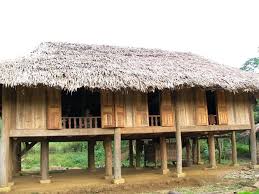 3. stilt house (n):
/stilt haus/
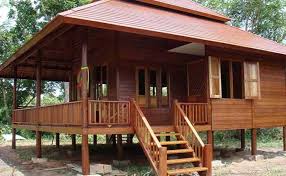 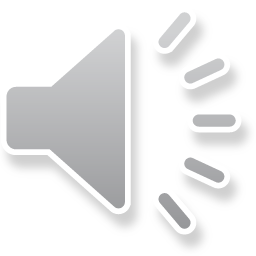 nhà sàn
4. folk dance (n):
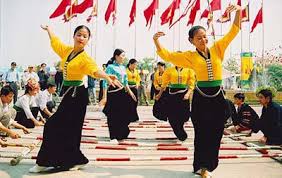 /ˈfəʊk dæns/
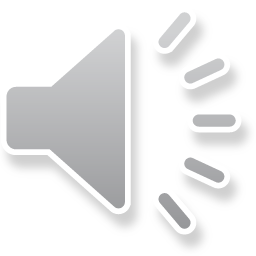 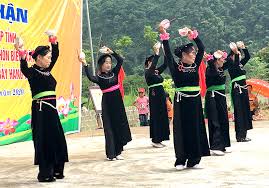 5. terraced field (n):
/ˈterəst fiːld /
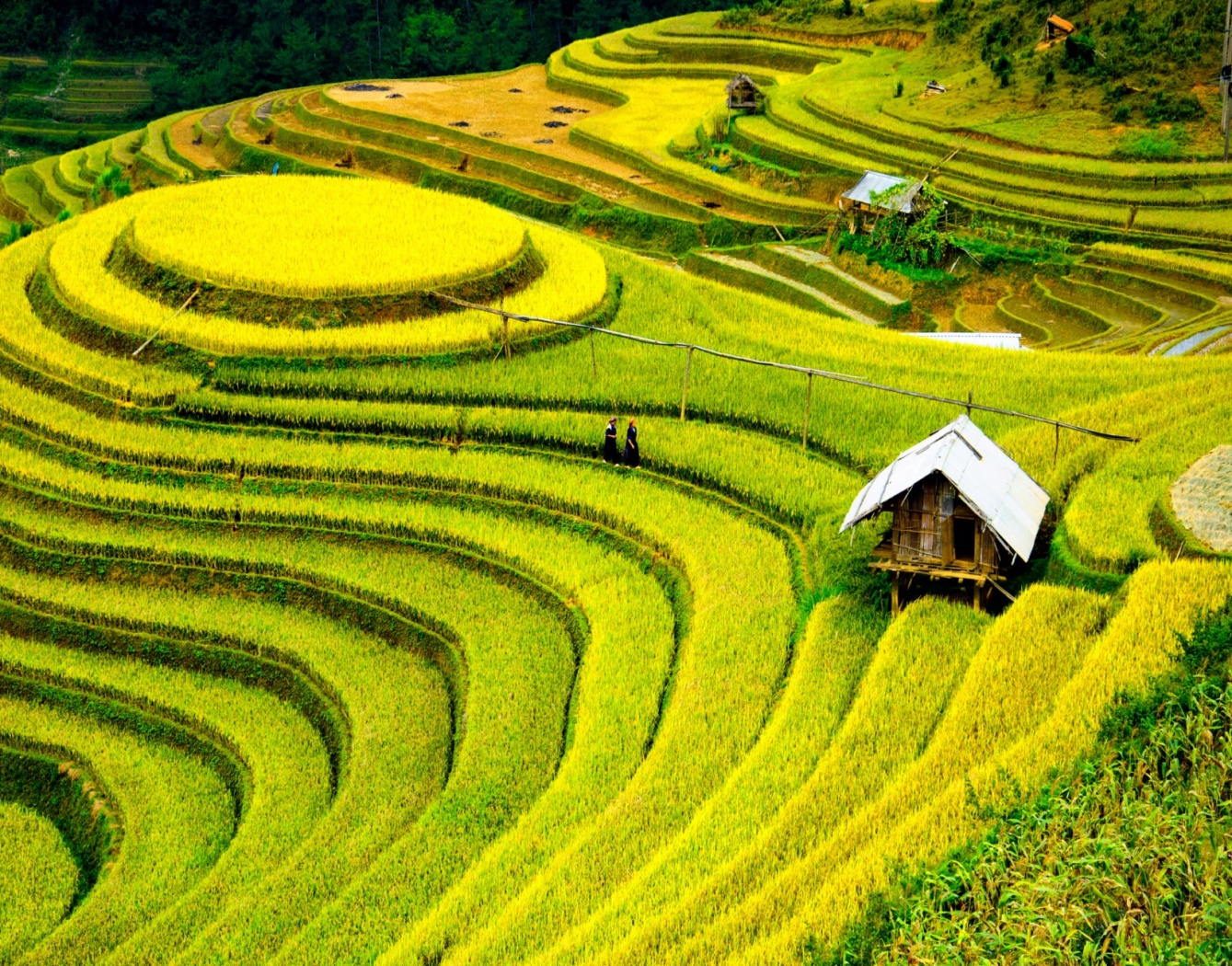 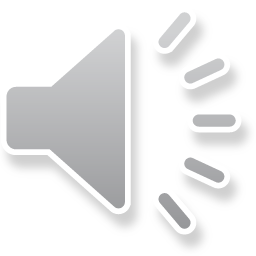 6. overlook (v):
/ˌəʊ.vəˈlʊk/
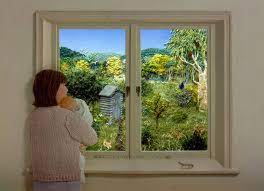 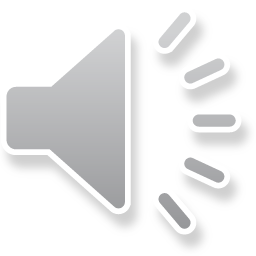 I. Vocabulary:
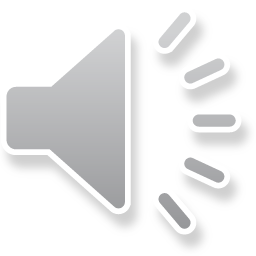 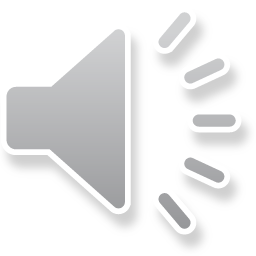 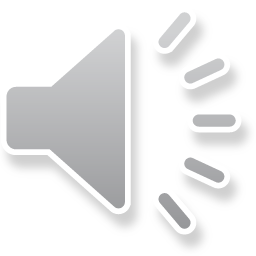 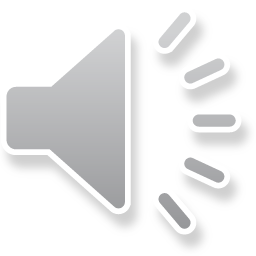 /ˈfəʊk dæns/
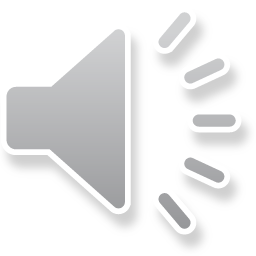 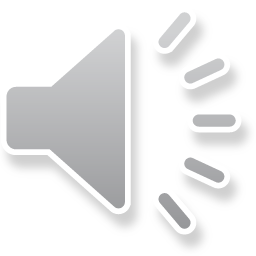 * Match the pictures with the word and phrases from the conversation.
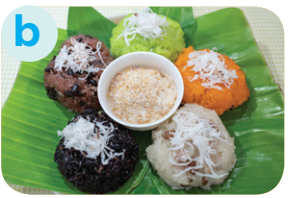 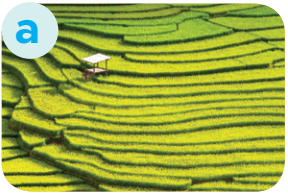 1. stilt house
2. terraced fields
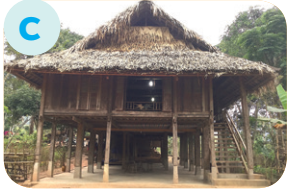 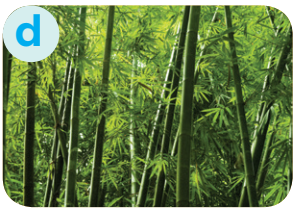 3. bamboo
4. five-colour sticky rice
5. folk dance
e
f
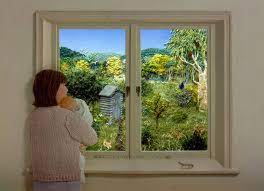 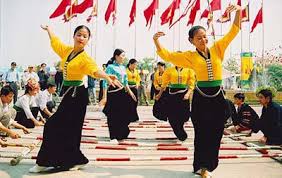 6. overlook
II. Task 2: Read the conversation again and circle the best answers.
1. What are Tom and Lai talking about? 
	A. Minority groups in Viet Nam. 
	B. Ha Giang. 
	C. Life of the Tay people.
2. A “stilt house” ______. 
	A. is a multi-storey home 
	B. is on high posts 
	C. always faces a field 
3. Lai mentions ______ of the Tay people. 
	A. folk dances 
	B. popular festivals 
	C. costumes
GAME: LUCKY BOX
1
2
3
4
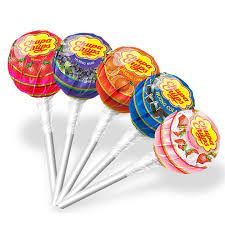 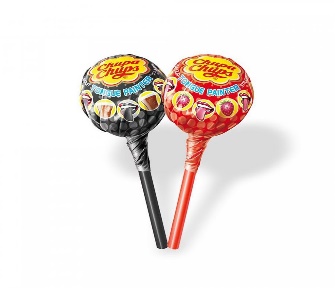 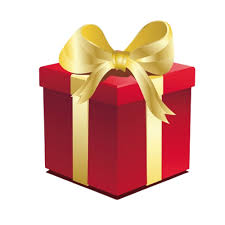 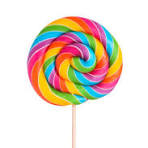 4
3
2
1
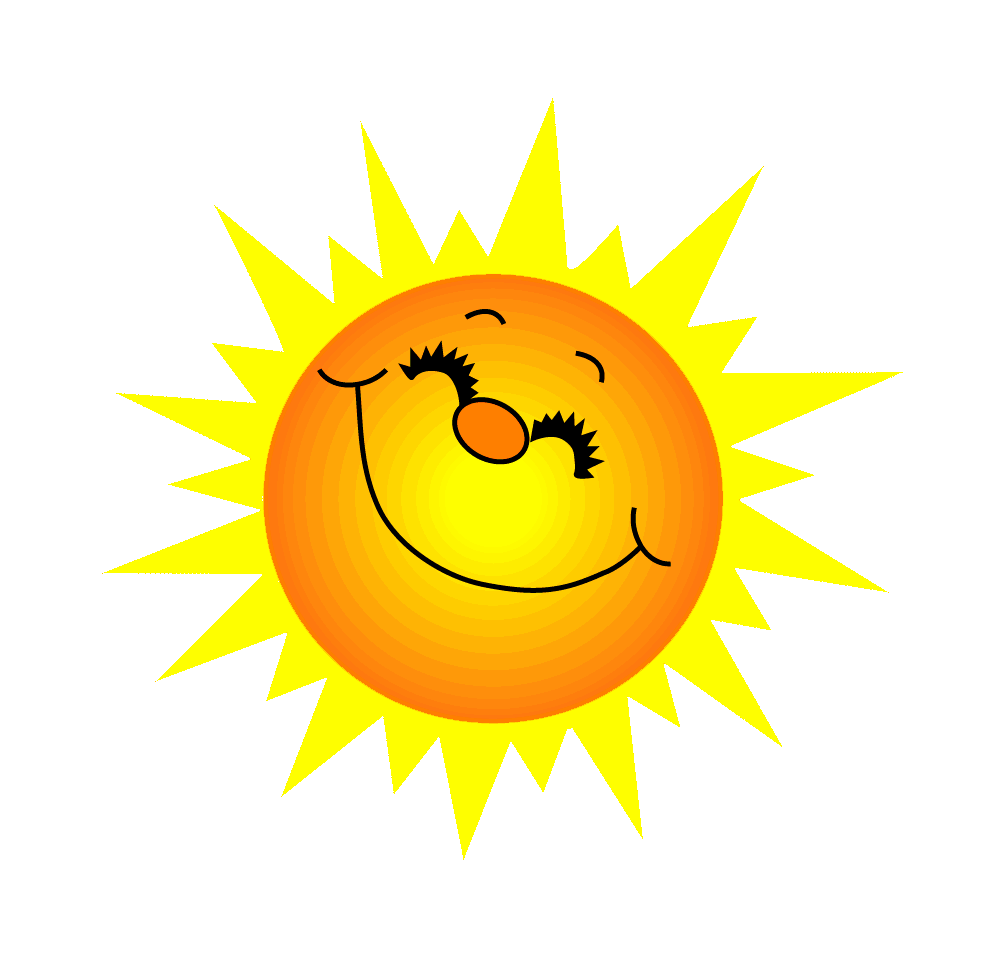 3. Lai mentions ____ of the Tay people.
90
89
A. folk dances
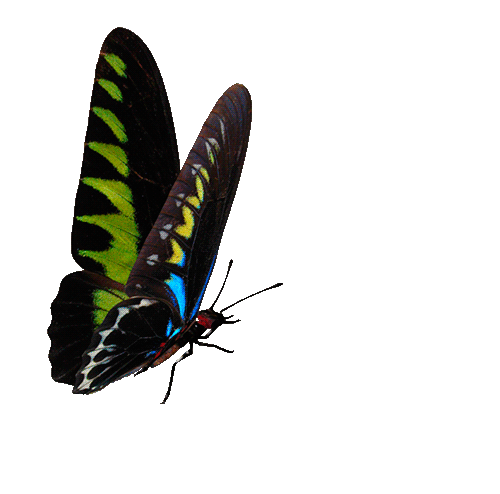 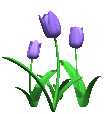 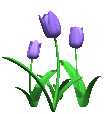 GO HOME
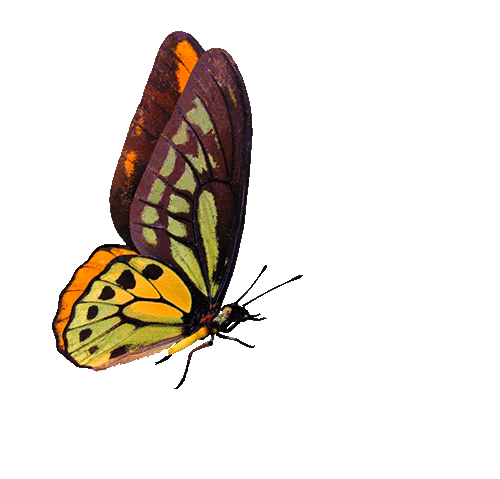 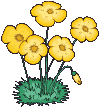 Congratulation!
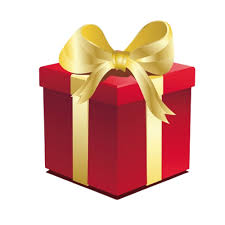 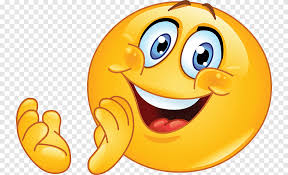 GO HOME
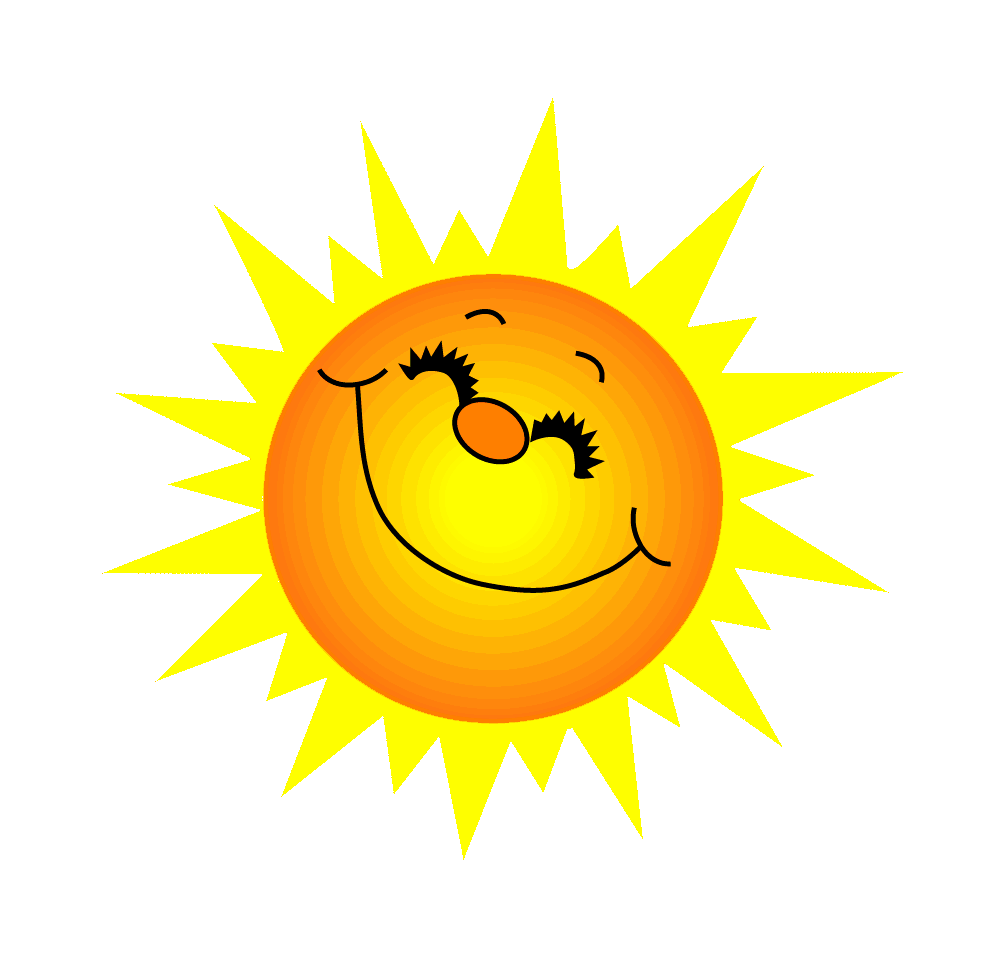 1. What are Tom and Lai talking about?
C. Life of the Tay people
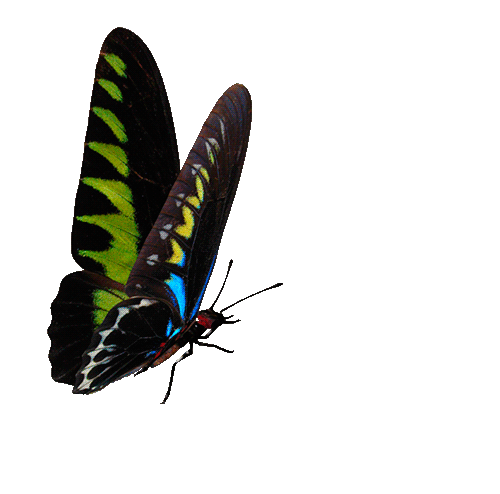 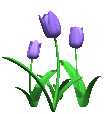 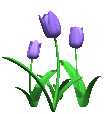 GO HOME
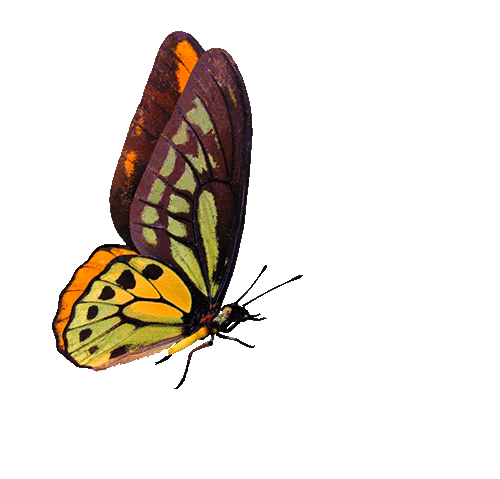 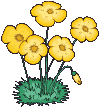 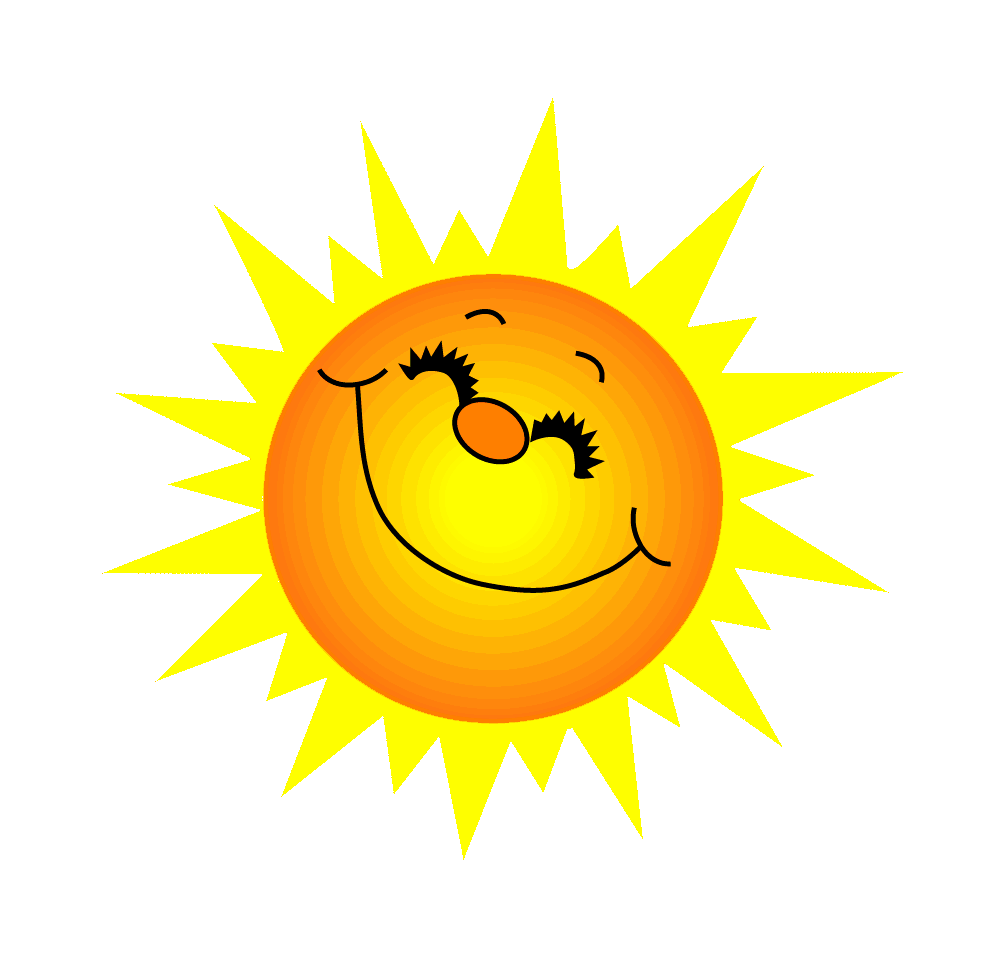 2. A stilt house _______
C. always faces a field
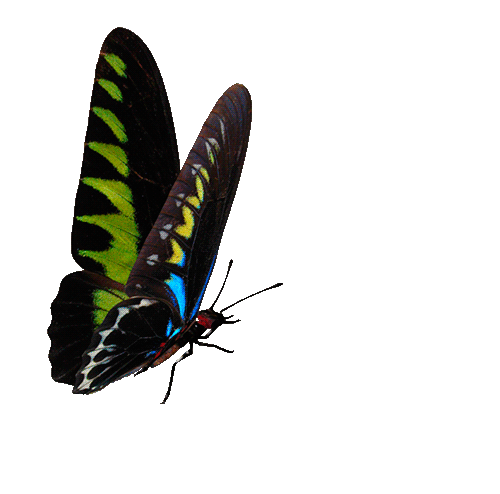 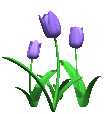 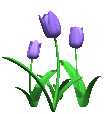 GO HOME
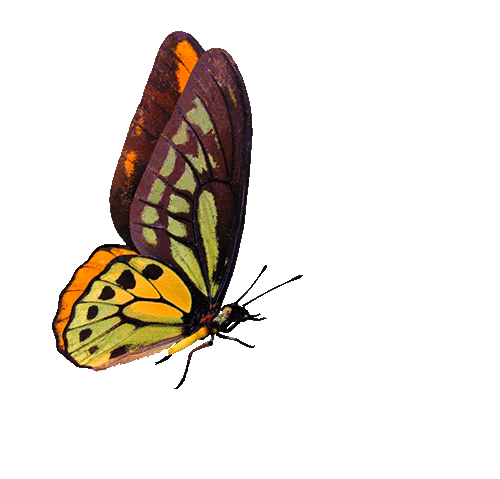 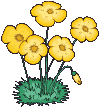 II. Task 2: Read the conversation again and circle the best answers.
1. What are Tom and Lai talking about? 
	A. Minority groups in Viet Nam. 
	B. Ha Giang. 
	C. Life of the Tay people.
2. A “stilt house” ______. 
	A. is a multi-storey home 
	B. is on high posts 
	C. always faces a field 
3. Lai mentions ______ of the Tay people. 
	A. folk dances 
	B. popular festivals 
	C. costumes
Task 4: Complete the sentences with the words and phrases from the box.
overlooks	                     musical instrument	               ethnic groups	
           folk dance                          traditional
1. I love mua sap, a popular _________ of the Thai people. 

2. Their beautiful stilt house _________ a large rice field. 

3. A: What is the name of a popular Tay’s __________________? 
    B: It’s dan tinh.
 
4. Every ethnic group has their own __________ culture. 

5. Of the 54 ______________ in Viet Nam, the Kinh is the largest
Task 4: Complete the sentences with the words and phrases from the box.
- Tablecloth: Work in groups of 4 – (4 minutes)
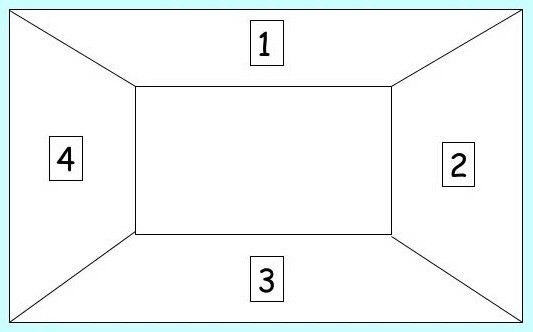 - Peer correction: Exchange extra board to check the answers.
Task 4: Complete the sentences with the words and phrases from the box.
folk dance
1. I love mua sap, a popular _________ of the Thai people. 

2. Their beautiful stilt house _________ a large rice field. 

3. A: What is the name of a popular Tay’s __________________? 
    B: It’s dan tinh.
 
4. Every ethnic group has their own __________ culture. 

5. Of the 54 ______________ in Viet Nam, the Kinh is the largest
overlooks
musical instrument
traditional
ethnic groups
5
Game: Where are they?
Hmong
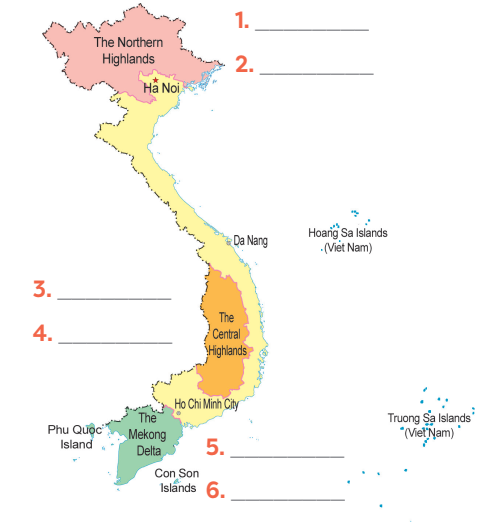 Nung
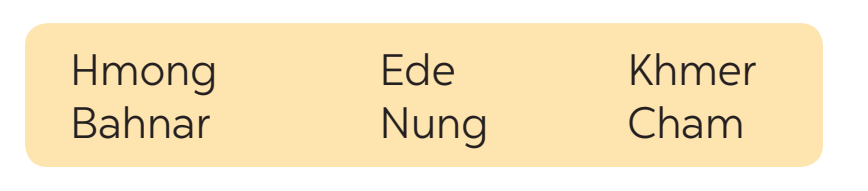 Ede
Bahnar
Khmer
Cham
* Wrap-up
* Tell something about ethnic groups of Viet Nam that you know after you’ve learned the lesson.
III. Homework
- Learn by heart all the words + Write 3 lines.
- Copy Task 4 in notebooks.
- Prepare for the Project of the unit P.49.
- Prepare Review 1 (Units 1,2,3): 
+ Vocabulary: Words related to topics
+ Grammar: Verbs of liking, Comparative abverbs, Simple sentences and compound sentences.